Projects Committee completed 2nd Project IMPACT series at Pearson Head Start Center. Ms. Jones attended all sessions and received a red bookshelf and mini-library for her son, age 3.

Sessions completed at Young Legends Centerand Pearson Head Start Center.
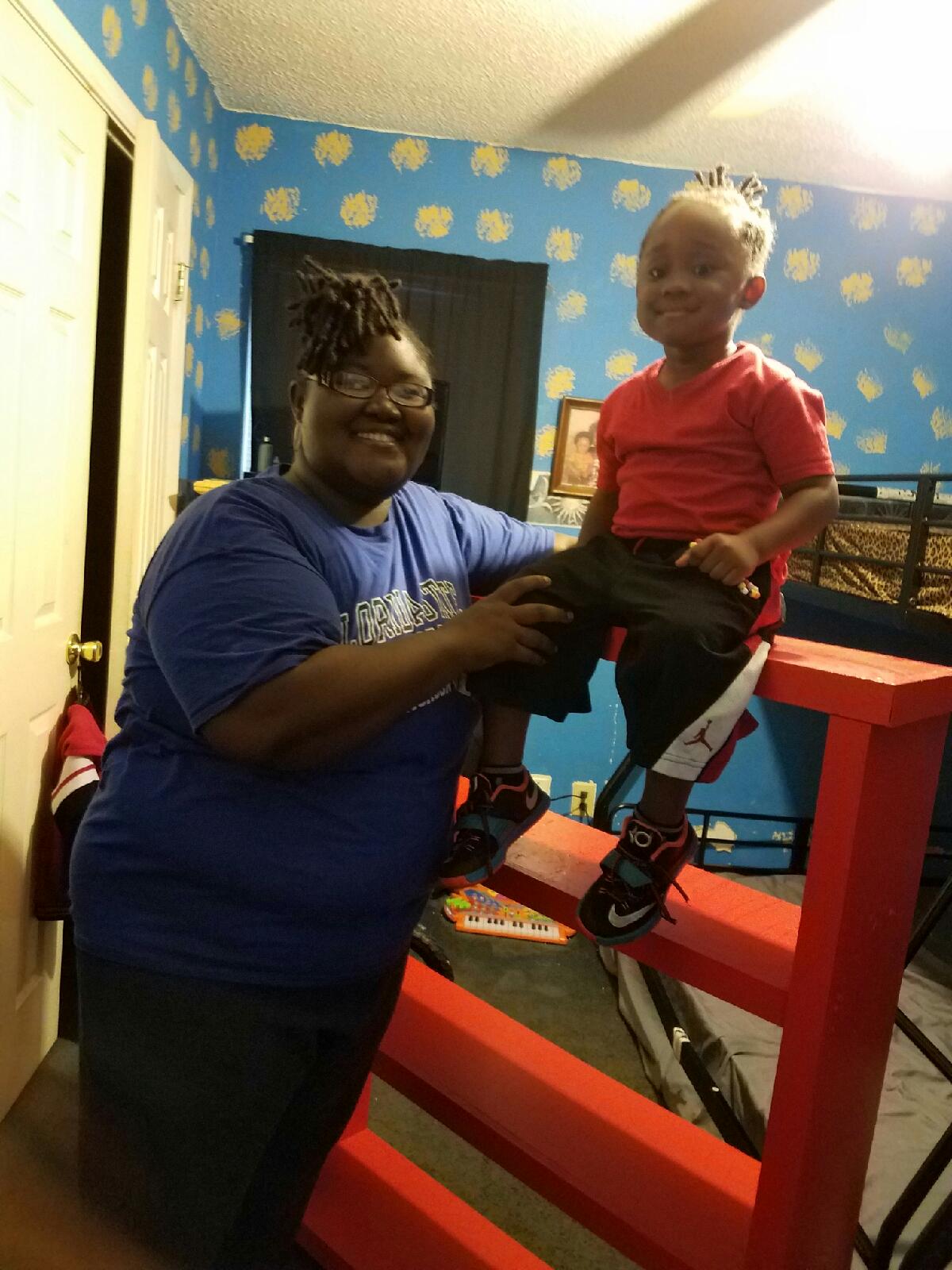 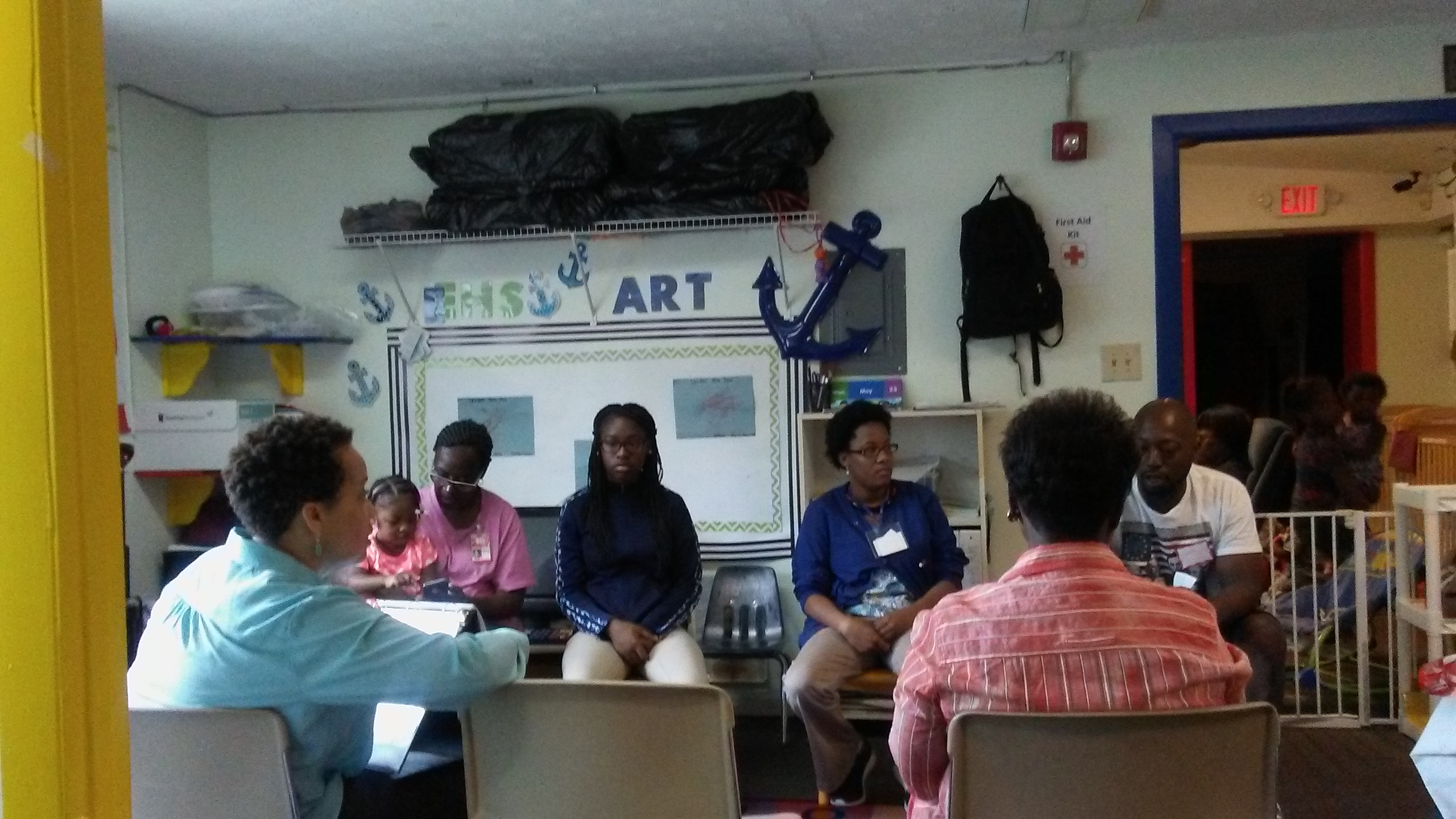